Bronx Community Health Dashboard: Drug Use and OpioidsLast Updated: 9/24/2019See last slide for more information about this project.
Drug use is a leading cause of morbidity & mortality in New York State
In the New York State in 2017, drug use was the second leading cause of morbidity + mortality.
Burden increasing
Burden decreasing
Drug use disorders have experienced the highest annual increase in morbidity + mortality in New York State since 1990
Data source: 2017 Global Burden of Disease Project.  DALY = Disability Adjusted Life Years and is a measure that captures the impact of a risk factor or condition on total health, including both morbidity (i.e., disability) and mortality.  Analysis limited to top 20 causes.
Youth Behavior
After marijuana, Bronx youth most commonly reported using pain, stimulant and benzodiazepine medications without an Rx in 2017
Data source: NYC Youth Risk Behavior Survey, 2017.
Youth in the Bronx and Brooklyn were more likely to report taking pain medications and stimulants without a doctor’s prescription one or more times in the last year
Pain medications
Stimulants
Data source: NYC Youth Risk Behavior Survey, 2017.
Use of unprescribed Rx pain medication is more common among Bronx youth in 11th and 12th grades
Data source: NYC Youth Risk Behavior Survey, 2017. * Indicates estimate is statistically imprecise (interpret with caution).
The percent of youth reporting using prescription pain medications without an Rx has increased in the Bronx since 2011
Data source: NYC Youth Risk Behavior Study, 2011-2017. Data collected every two years.
The percent of youth reporting ever use of heroin has increased in the Bronx since 2003
Data source: NYC Youth Risk Behavior Study, 2003-2017. 
Data collected every two years.
The percent of youth reporting ever use of cocaine has increased in the Bronx since 2003
Data source: NYC Youth Risk Behavior Study, 2003-2017. 
Data collected every two years.
Drug Treatment and Opioid Prescribing Behavior
The Bronx and Manhattan have the highest naloxone administration rate reported by emergency medical services (EMS) per 100,000
Data source: New York State: County Opioid Quarterly Report, 2015-2019. Data are not age-adjusted. 
Numbers represent naloxone administration events reported electronically, actual number of events may be higher
The Bronx has the highest rate of unique clients admitted for heroin and all opioids per 100,000 persons
All Opioids
Heroin
Data source: New York State: County Opioid Quarterly Report, 2015-2019
Data are not age-adjusted. 
Data reflect admissions to OASAS-certified chemical dependence treatment programs in New York State.
Despite having the highest drug-related mortality rate, the Bronx has only a slightly elevated buprenorphine prescribing rate, significantly lower than Staten Island
Buprenorphine is used in medication-assisted treatment (MAT) to help people reduce or stop using heroin or other opiates
Data source: New York State Prescription Monitoring Program (PMP) data, 2012-2017; retrieved from New York State Opioid Data Dashboard.
The Bronx has the second highest opioid prescribing rate in NYC, but it has declined slightly since 2012
Data source: New York State Prescription Monitoring Program (PMP) data, 2012-2017; retrieved from New York State Opioid Data Dashboard.
Drug-related hospitalizations
9 of 10 NTAs* with highest drug-related hospitalizations are in the Bronx
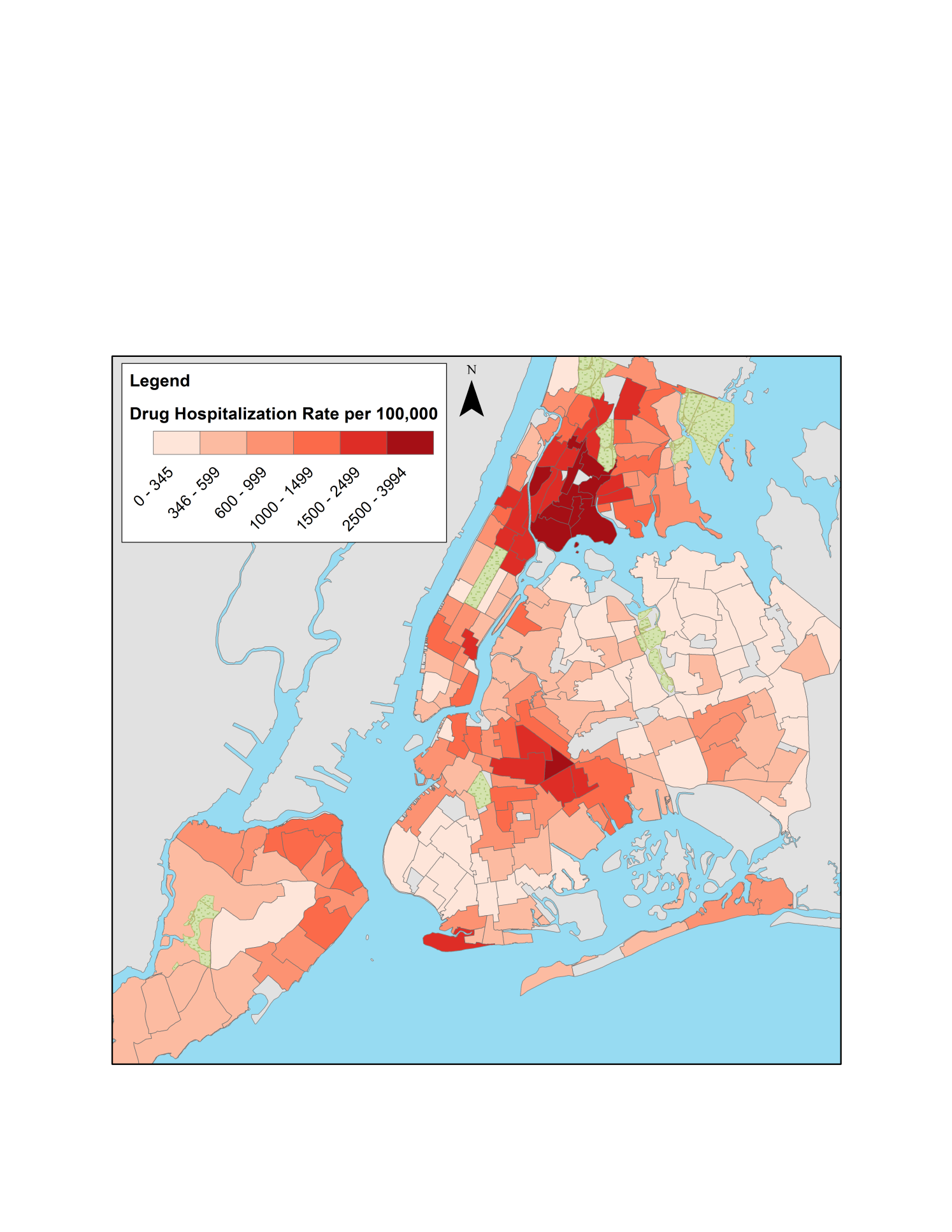 BX
NYC
Data source: NYC Neighborhood Health Atlas, 2014. Data is age-adjusted and includes those 15 to 84. 
* NTA stands for Neighborhood Tabulation Area
Staten Island has the highest rate of opioid overdoses occurring in the ED (treat and release) while the Bronx has the highest rate of hospitalization opioid overdoses
ED Treat and Release
Hospitalizations
Data source: New York State: County Opioid Quarterly Report, 2015-2019
Data are not age-adjusted. ED Treat and Release are sometimes called outpatient emergency department visits; and hospitalizations are sometimes referred to as inpatient visits
The Bronx has the highest ED visit rate involving any drug overdose for those ages 45 to 64
Data source: New York State SPARCS data, 2016; retrieved from the New York State Opioid Data Dashboard.
The Bronx has the highest ED visit rate involving an opioid overdose for those ages 45 to 64
Data source: New York State SPARCS data, 2016; retrieved from the New York State Opioid Data Dashboard.
Staten Island has the highest rate of ED visits involving a heroin overdose
Data source: New York State SPARCS data, 2016; retrieved from the New York State Opioid Data Dashboard.
Heroin overdoses are contributing to a growing percentage of all opioid overdoses in NYC
Data source: New York State: County Opioid Quarterly Report, 2015-2019.
Data are not age-adjusted.
In the Bronx, the opioid burden is highest in the south and center of the borough
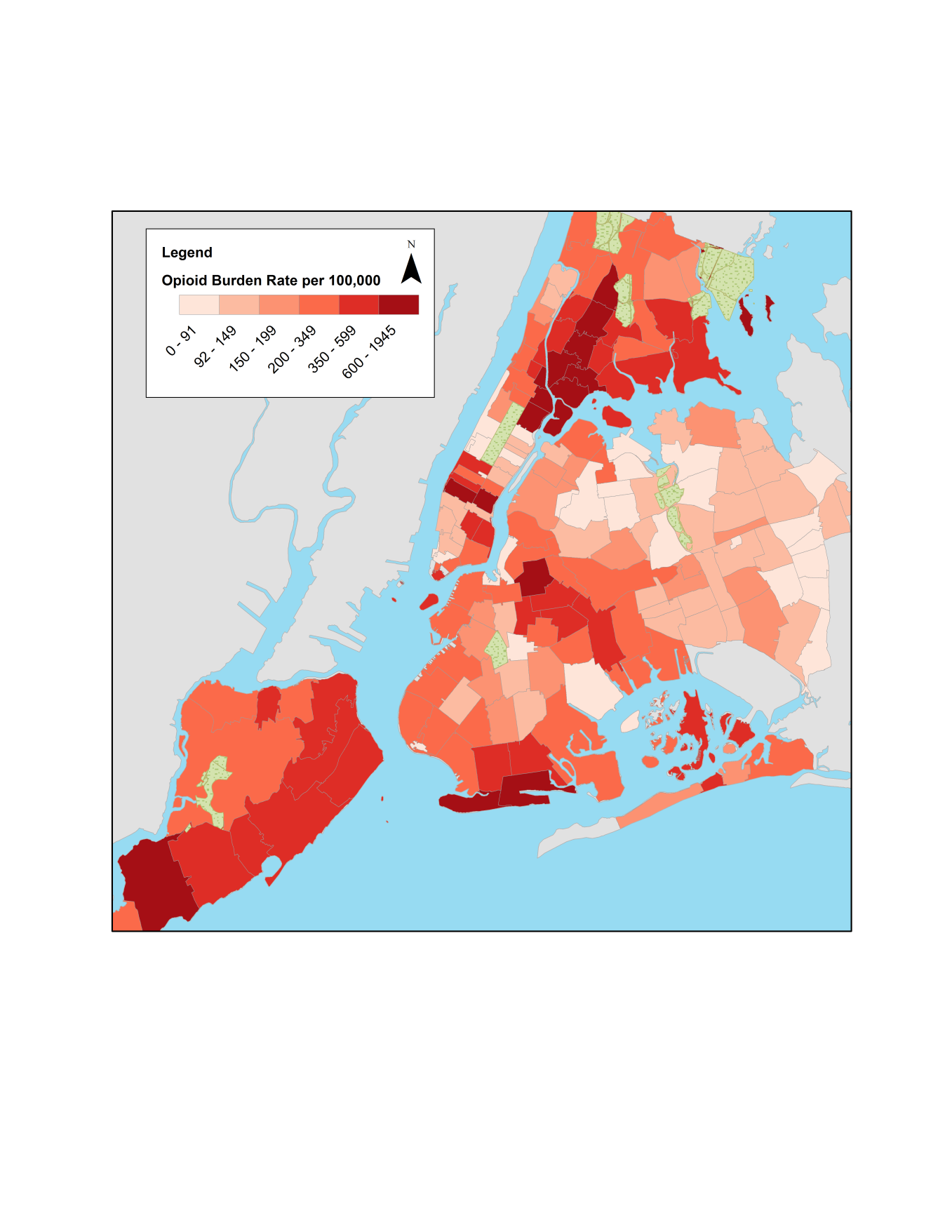 Data Source: New York State Opioid Data Dashboard, 2016. Data presented at the ZIP-code level.
The opioid burden includes outpatient ED visits & hospital discharges for non-fatal opioid overdose, abuse, dependence & unspecified use; and opioid overdose deaths.
Overall Drug-Related Mortality
Bronx and Staten Island have the highest drug-related mortality of the boroughs
Data source: Underlying Cause of Death, 2000-2017.
[Speaker Notes: Drug-related mortality was identified using the “drug-induced causes” in the CDC Wonder database.  These deaths include drug poisonings that are unintentional (X40-44), suicides (X60-64), homicides (X85), and undetermined (Y10-Y14)]
The 3 districts with the highest drug-related mortality rates are in the Bronx
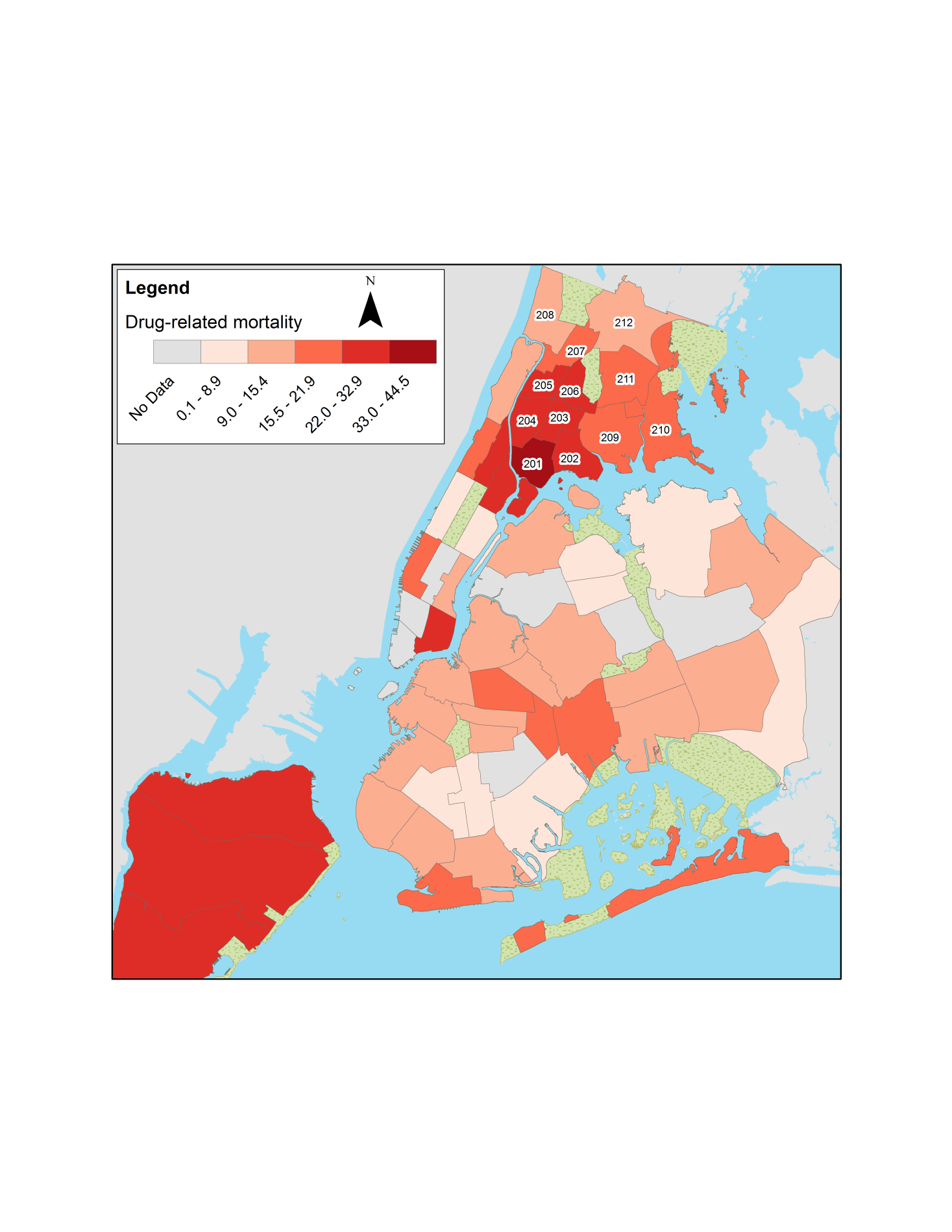 Data source: EpiQuery, NYC Death/Mortality Data, 2016.
Results are age-adjusted. Data presented at the community district level.
Drug-related mortality defined as death due to “mental and behavioral disorders due to use of or accidental poisoning by psychoactive substances excluding alcohol or tobacco”
Males and those 45-64 have the highest drug-related mortality rates in the Bronx, similar to the rest of NYC
Data source: Underlying Cause of Death, 2000-2017. 
Age-specific rates are not age-adjusted. 25-34 year data unstable 2004-2005, 2009. 55-64 year data unstable 2000, 2002-2003.
The increase in drug-related mortality among men is stronger than the rest of NYC
Bronx
NYC (excluding the Bronx)
Data source: Underlying Cause of Death, 2000-2017. 
Age-specific rates are not age-adjusted. 25-34 year data unstable 2004-2005, 2009. 55-64 year data unstable 2000, 2002-2003.
Drug-related mortality among those 45-64y has increased more in the Bronx than the rest of NYC
Bronx
NYC (excluding the Bronx)
Data source: Underlying Cause of Death, 2000-2017. 
Age-specific rates are not age-adjusted. 25-34 year data unstable 2004-2005, 2009. 55-64 year data unstable 2000, 2002-2003.
Non-Hispanic white populations have the highest rates of drug-related mortality in the Bronx
Data source: Underlying Cause of Death, 2000-2017.
The relationship between gender and drug-related mortality varies by race/ethnicity
Data source: Underlying Cause of Death, 2015-2017.
Mortality Separated by Drug TypeContribution of specific drugs to drug-related mortality
The mortality-rate involving heroin or cocaine have increased more in the Bronx than the rest of NYC since 2014
Bronx
NYC (excluding the Bronx)
Since 2014, percentage increase in deaths involving:
Fentanyl: 412.0% (since 2015)
Heroin: 185.0%
Cocaine: 217.6%
Data source: Multiple Cause of Death, 2007-2017. In the Bronx, natural and semisynthetic opioids unstable 2010-2011; fentanyl unstable prior to 2015; Benzodiazepine unstable in 2010. In NYC, fentanyl unstable in 2008.
The term “fentanyl” represents synthetic opioids excluding methadone.  This is mostly fentanyl but may also include meperidine
[Speaker Notes: ICD-10 Codes: 
Cocaine: T40.5
Heroin: T40.1
Natural and semisynthetic opioid: T40.2
Methadone: T40.3
Fentanyl: T40.4 
Benzodiazepine: T42.4]
In 2017 in the Bronx, two-thirds of cocaine-related deaths involved opioids, with an increasing percentage involving fentanyl
Drug categories are not mutually exclusive. Rates do not reflect deaths that involved ONLY that drug.  The same death will be included in multiple categories if multiple drugs involved. Rates do not sum to overall drug-related mortality rate.
*Data is for 2016
*Other drugs include heroin, fentanyl, natural/semi-synthetic opioids, methadone, benzodiazepine
Data source: Multiple Cause of Death, 2015-2017.
Data is not age-adjusted.
The term “fentanyl” represents synthetic opioids excluding methadone.  This is mostly fentanyl but may also include meperidine.
[Speaker Notes: ICD-10 Codes: 
Cocaine: T40.5
Heroin: T40.1
Natural and semisynthetic opioid: T40.2
Methadone: T40.3
Fentanyl: T40.4 
Benzodiazepine: T42.4]
In 2017 in the Bronx, almost three-quarters of heroin-related deaths involved other opioids, an over two-fold increase since 2015
Drug categories are not mutually exclusive. Rates do not reflect deaths that involved ONLY that drug.  The same death will be included in multiple categories if multiple drugs involved. Rates do not sum to overall drug-related mortality rate.
*Data is for 2016
*Other drugs include heroin, fentanyl, natural/semi-synthetic opioids, methadone, benzodiazepine
Data source: Multiple Cause of Death, 2015-2017.
Data is not age-adjusted.
The term “fentanyl” represents synthetic opioids excluding methadone.  This is mostly fentanyl but may also include meperidine.
[Speaker Notes: ICD-10 Codes: 
Cocaine: T40.5
Heroin: T40.1
Natural and semisynthetic opioid: T40.2
Methadone: T40.3
Fentanyl: T40.4 
Benzodiazepine: T42.4]
In the Bronx, the percent of fentanyl-related deaths involving cocaine or heroin increased between 2016 and 2017
Drug categories are not mutually exclusive. Rates do not reflect deaths that involved ONLY that drug.  The same death will be included in multiple categories if multiple drugs involved. Rates do not sum to overall drug-related mortality rate.
*Data is for 2016
*Date is for 2016
*Other drugs include heroin, fentanyl, natural/semi-synthetic opioids, methadone, benzodiazepine
Data source: Multiple Cause of Death, 2015-2017.
Data is not age-adjusted.
The term “fentanyl” represents synthetic opioids excluding methadone.  This is mostly fentanyl but may also include meperidine.
[Speaker Notes: ICD-10 Codes: 
Cocaine: T40.5
Heroin: T40.1
Natural and semisynthetic opioid: T40.2
Methadone: T40.3
Fentanyl: T40.4 
Benzodiazepine: T42.4]
Opioid-related mortality rates are increasing at a higher rate in the Bronx
Opioid-related mortality includes heroin, natural and semisynthetic opioids, methadone, and fentanyl
Data source: Multiple Cause of Death, 2000-2017.
The term “fentanyl” represents synthetic opioids excluding methadone.  This is mostly fentanyl but may also include meperidine
The increase in opioid-related mortality is particularly profound among men
Opioid-related mortality includes heroin, natural and semisynthetic opioids, methadone, and fentanyl
Not age-adjusted
Data source: Multiple Cause of Death, 2000-2017. Female data unstable 2003-2004, 2010. Age-specific rates are not age-adjusted. 25-34 year data unstable 2001-2010; 2013-2014. 55-64 year data unstable 2000-2008; 2010.
The term “fentanyl” represents synthetic opioids excluding methadone.  This is mostly fentanyl but may also include meperidine.
Opioid-related mortality rates remain highest for non-Hispanic white residents, followed by Hispanic residents
Opioid-related mortality includes heroin, natural and semisynthetic opioids, methadone, and fentanyl
Data source: Multiple Cause of Death, 2000-2017.
Non-Hispanic white rates are unstable 2002, 2004-2005, 2010; non-Hispanic black rates are unstable 2002-2004, 2007-2008, 2010.
The term “fentanyl” represents synthetic opioids excluding methadone.  This is mostly fentanyl but may also include meperidine.
In the Bronx, the heroin-related mortality rate is highest for men and non-Hispanic white, older residents
----------------------------------------------Bronx only-----------------------------------------------
Data source: Multiple Cause of Death, 2016-2017.
Age data are not age-adjusted.
Similar to heroin, the mortality rate for fentanyl is highest for males and those who are non-Hispanic white and 45 to 54 year olds in the Bronx
----------------------------------------------Bronx only-----------------------------------------------
Data source: Multiple Cause of Death, 2016-2017.
Age data are not age-adjusted.
The term “fentanyl” represents synthetic opioids excluding methadone.  This is mostly fentanyl but may also include meperidine
Cocaine-related mortality is highest for the non-Hispanic black population in the Bronx
----------------------------------------------Bronx only-----------------------------------------------
Data source: Multiple Cause of Death, 2016-2017.
Age data are not age-adjusted.
About the Community Health Dashboard Project
The goal of the project is to provide Bronx-specific data on risk factors and health outcomes with an emphasis on presenting data on trends, socio-demographic differences (e.g., by age, sex, race/ethnicity, etc.) and sub-county/neighborhood level data 

Will be periodically updated as new data becomes available. 

Produced by Montefiore’s Office of Community & Population Health using publicly-available data sources 

For more information please contact us at OCPHDept@montefiore.org